LRM Prime LTD – Enabling our leaders to grow and learn together
“The Chilli team brought their invaluable expertise and energy for learning and growth within leadership to produce two days worth of knowledge, growth, inspiration and confidence for our leadership team ” 
Jodie White; Director – New Business Development
The Solution
The Challenge
The Results
Enhance leadership skills
LRM Prime LTD is a boutique luxury Residential Managing Agent Based in Central London. 
They pride themselves on culture and the excellent service they provide to clients. 

From 2021 they have been experiencing a tremendous level of growth within the sector and recognized they needed to collaborate across the senior leadership team to shape the people culture that enables them to achieve their business ambition.
Key feedback 3 months post workshop:


Improved time management and personal effectiveness

Ability to “step back” from situation to then “step up” and take considered action

Improved awareness of team and how to motivate and lead them

Following this workshop, each HOD was supported with 1:1 coaching sessions for ongoing personal development and to create a high-performance culture.
LRM partnered with the Chilli Team to deliver a two day, work shop with the Head Office leadership team. 

Through consultation, LRM outlined the desired outcomes for the two days and then Chilli created a bespoke plan for the leadership team that included:

Discovering our personal management styles 
Leading diverse teams 
Leadership mindset & resilience
Managing fast growth & change
Action oriented coaching
Build internal relationships to lead cohesively
Identify and  align personal strengths and purpose
“Partnering with Chilli to support our business growth has enabled our leaders to have the confidence to support their teams and our goal of having continued great company culture and service to our clients; resulting in even further business growth ” 
Jodie White; Director – New Business Development
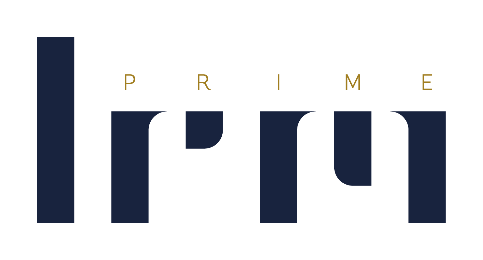